EConfirm (ECC) Employee Compensation Compliance
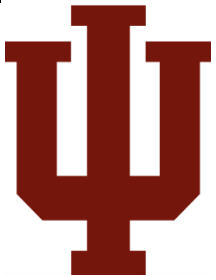 Payroll Confirmation System
AWARD PI Confirmer Training
Training Agenda (1 of 2)
Manage effort throughout the year
Best Practices
Resources to manage effort
Overview of the Annual Confirmation Process
Working with Your Effort Coordinator(s)
Late Cost Transfers
[Speaker Notes: As administrators your role in ECC is the effort coordinator


They can be either an effort coordinator or Primary Effort coordinator
each org is required to have one primary effort coordinator
The primary effort coordinator and the effort coordinator roles are similar but different]
Training Agenda (2 of 2)
Accessing EConfirm (ECC)
Reading a Project Statement in Ready for Confirmation Status
Project Statement 4-Clicks to Confirmation
Managing PI’s that leave I.U.
[Speaker Notes: They can be either an effort coordinator or Primary Effort coordinator
each org is required to have one primary effort coordinator
The primary effort coordinator and the effort coordinator roles are similar but different]
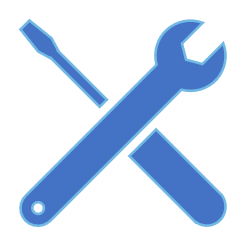 Best Practices for Managing Effort
Payroll is the largest component of most sponsored awards
Accounts should be reviewed on a monthly basis with Effort Coordinator
Appoint personnel to the correct accounts and generate eDocs in a timely manner. This will reduce the need for salary cost transfers.
Expenses must be posted to the award account by the date communicated in the final financial report notification. No additional salary charges will be allowed after this deadline.
ORA Compensation Management Reports and Resources
The Office of Research Administration provides several reports to assist departments with the management of compensation on sponsored awards and to support compliance with federal regulation and IU Policy. 
The ORA Webpage for Compensation Management Reports and Resources
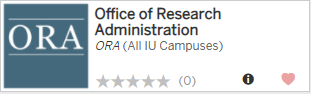 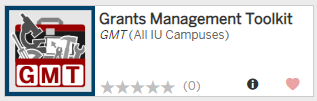 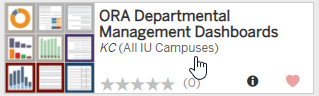 An interactive tool to review proposal & award, PI account listing, expenses, expiring grant accounts and final report listing.
Provides interactive reports relating to sponsored research at IU
Grants Management Toolkit
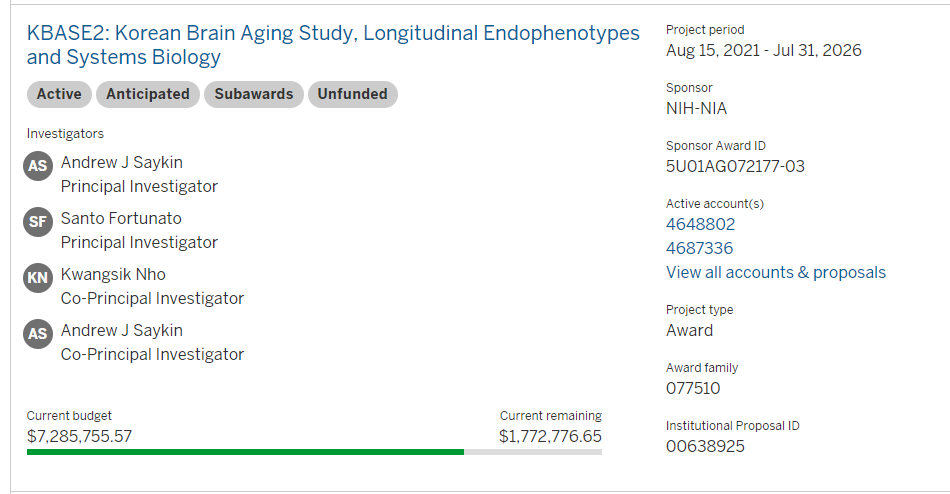 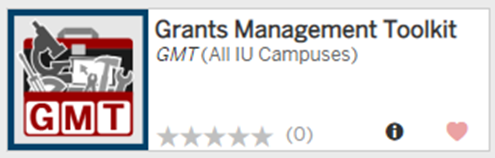 Grants Management Toolkit Available Information
In GMT by Investigator(s)you can review:
Enroute Proposals
Pending Proposals
Awards in Progress
Active Awards
Accounts associated with award(s)
Budgets, spending, and amounts remaining
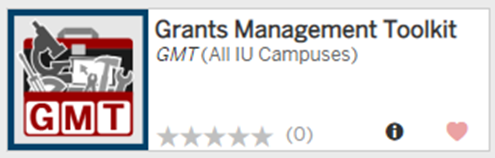 Reports to Manage Effort
Summarized institutional Base Salary payroll expenses and percent of effort information by Award and Account Principal Investigator for a given calendar year by Project. Calendar Year Effort mimics project statements in Econfirm.
Calendar Year Effort View
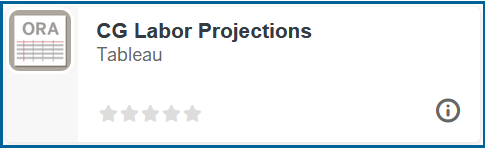 Displays current job funding, by person and object code, related to a particular account. A projection, calculated in whole months, based on the current funding is provided.
CG Labor Projections
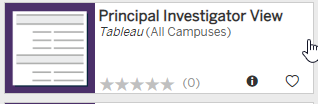 Single snapshot of a Principal Investigator, the dashboard displays pending proposals, active awards, and advanced accounts. The report also displays payroll detail and account balances for open sponsored program accounts.
Principal Investigator View
Calendar Year Effort View
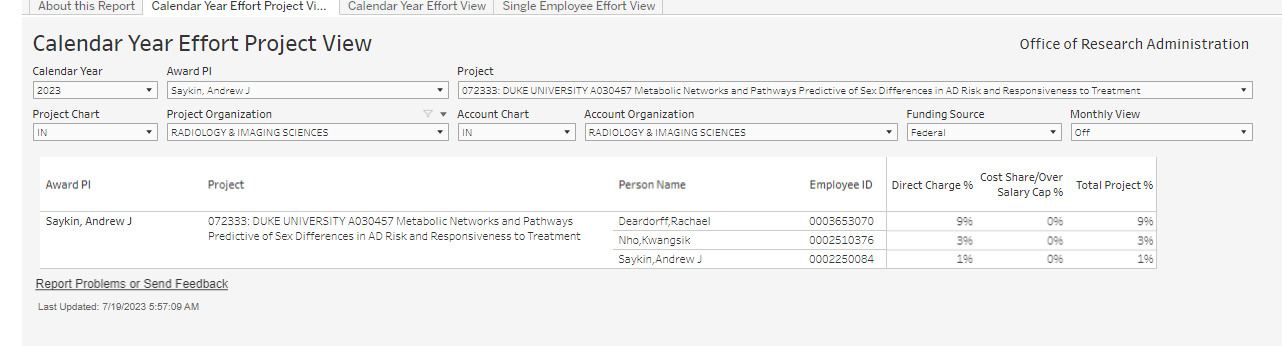 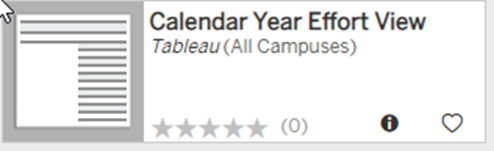 CG Labor Projections Dashboard (1 of 4)
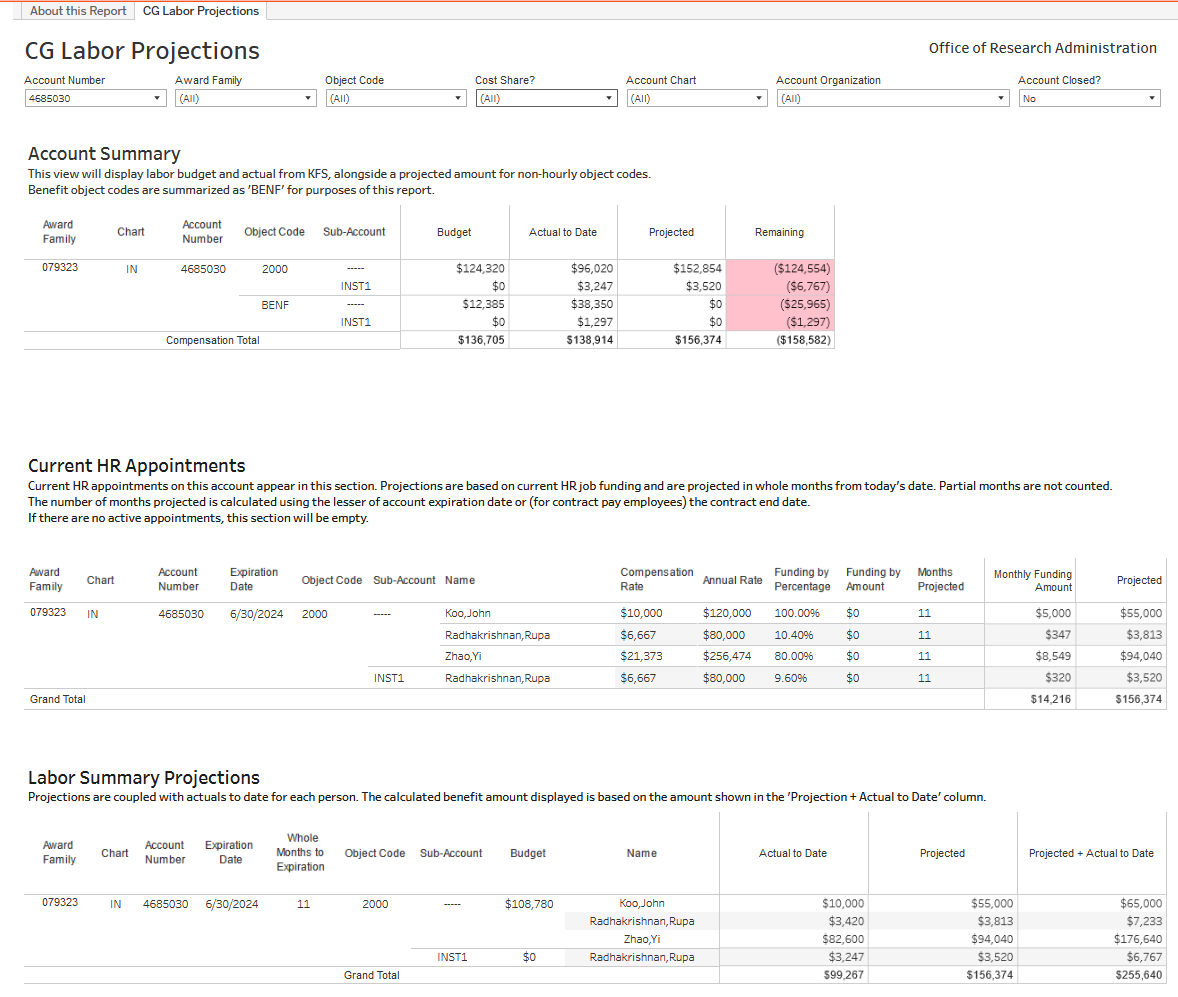 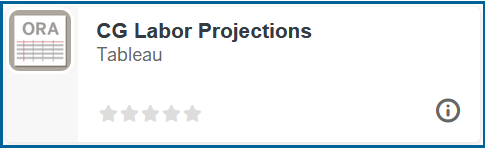 CG Labor Projections Dashboard (2 of 4)
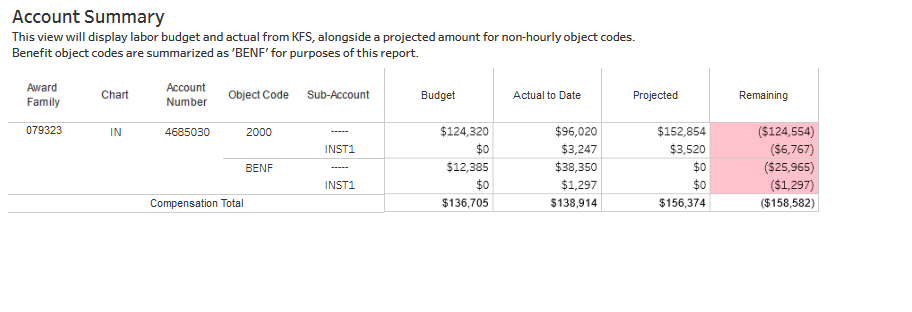 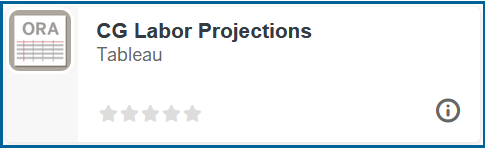 CG Labor Projections Dashboard (3 of 4)
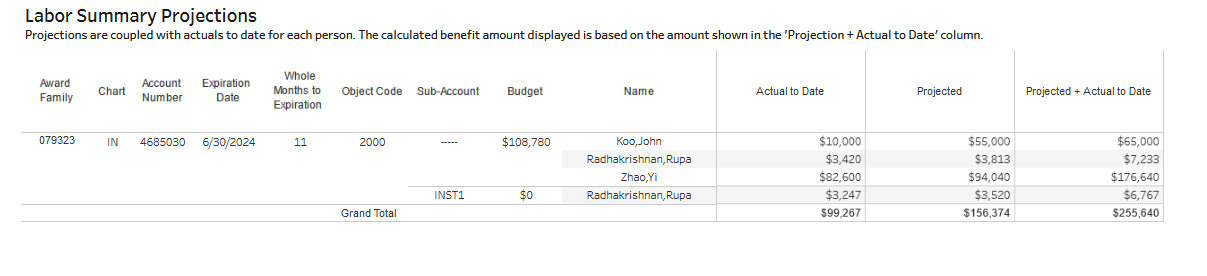 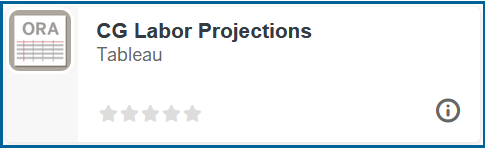 CG Labor Projections Dashboard (4 of 4)
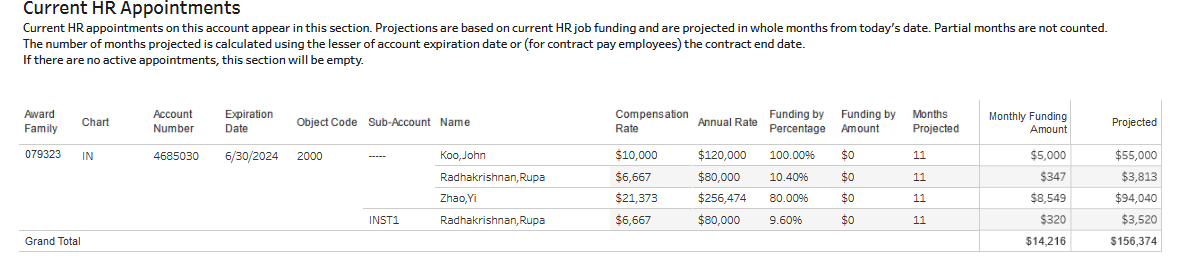 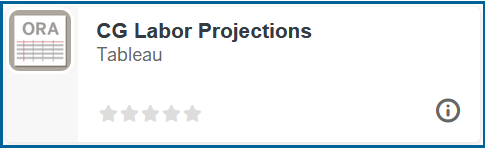 Principal Investigator View DashboardPI Award Labor Listing
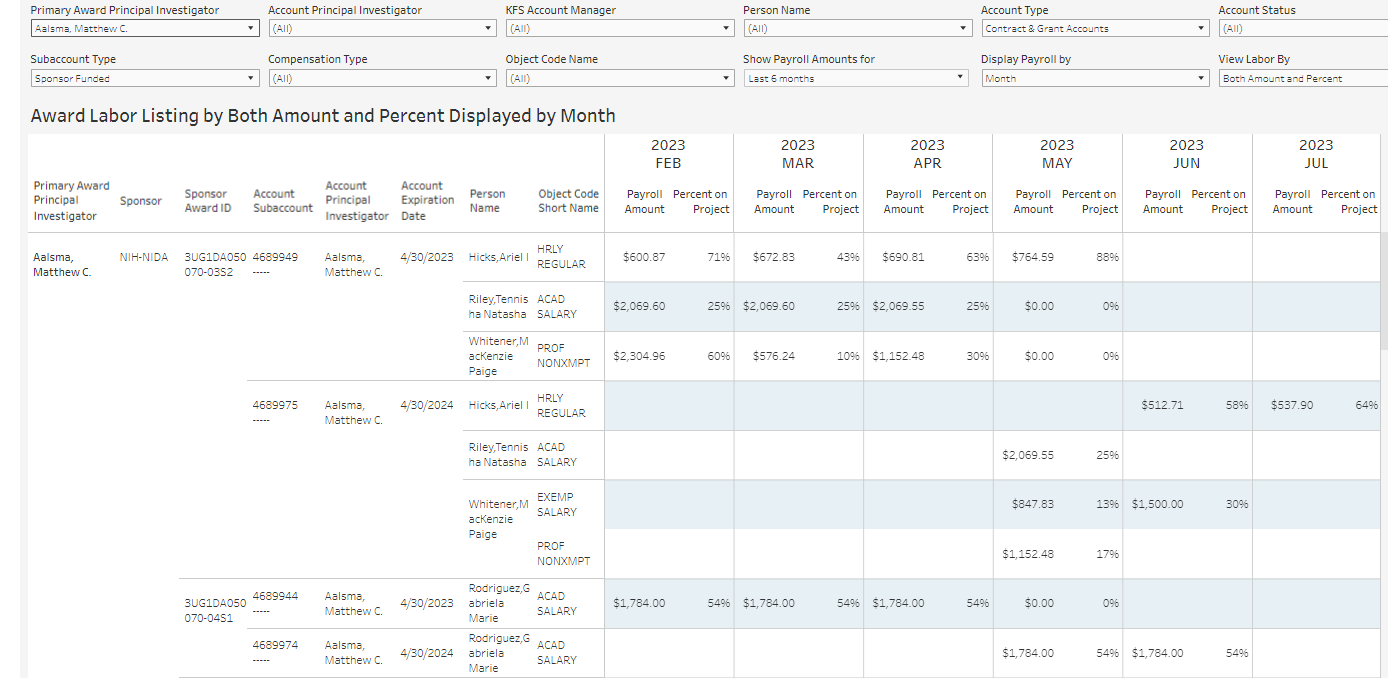 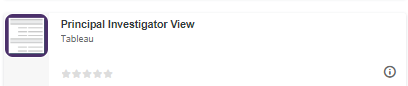 POLL
Have you used these ORA Dashboard reports?
Calendar Year Effort View
CG Labor Projections
Principal Investigator View
All of the Above
None of the Above
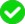 Overview of the Annual Confirmation Process 				WHY?
Uniform Guidance requires Effort Confirmation and IU policy requires Award Principal Investigators (PI) perform an annual confirmation for the federally sponsored project(s)
The Confirmation process only applies to federally/fed-pass-through sponsored projects
All other project statements for non-federally sponsored awards will automatically change to an auto-approved status in the ECC system and will not appear on the PI’s Work List
Working with your Effort Coordinator
Understand
Thoroughly understand unallowable, direct, and facilities and administrative (F&A) costs
Monitor
Monitor awards through monthly review of project salary costs and review with Effort Coordinator on a regular basis
Show
Show consistency in charging sponsored award costs
Ensure
Ensure successful project effort confirmation by consistently managing awards
Late Cost Transfers
Cost transfers for all federal and federal pass-through sponsored awards, including corrections to salary costs, must be initiated and routed to ORA within three months following the month in which the cost was first incurred. Cost transfers affecting a project statement in the confirmation period must be fully routed and approved by March 20th. All Cost Transfers (ST’s) require justification.
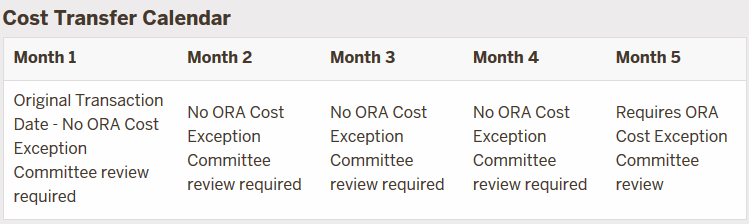 Cost Transfers on Cost Reimbursable Grants and Contracts SPA-11-003
EConfirm (ECC) Access
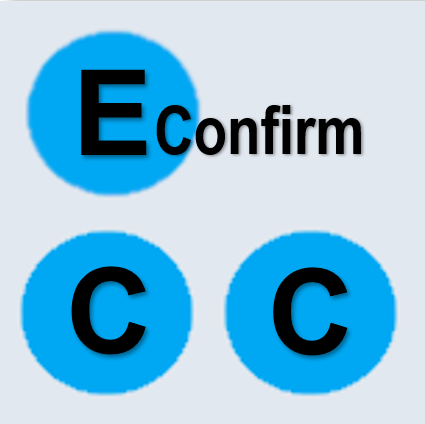 “Four Clicks to Confirmation!”
Access through One.IU.edu.You can search for EConfirm or ECC.
The Workflow of Payroll Confirmation
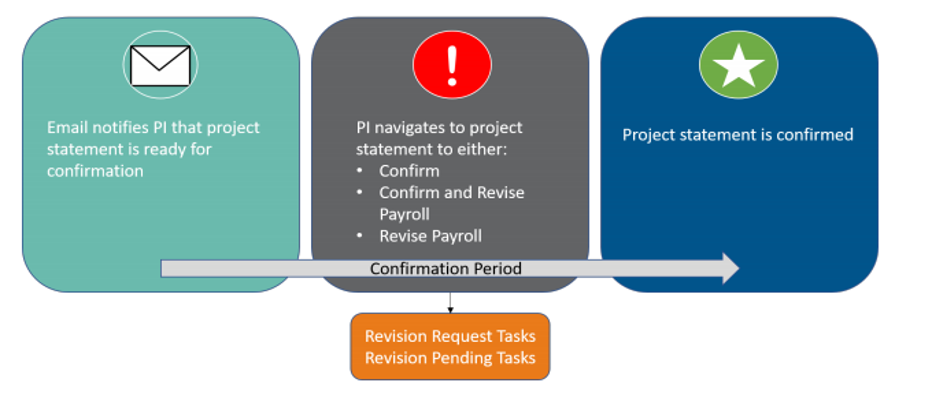 PI navigates to project statement to either:
Confirm
Confirm and Revise Payroll
Revise Payroll
Email notifies PI that project statement is ready for confirmation
Project statement is confirmed
Confirmation Period
Revision Request Tasks
Revision Pending Tasks
Roles in EConfirm (ECC)
Confirmer (Award PI)
The Award PI for a Project (Award Family)
Can view and confirm their Project Statements
Project Statements are “Ready for Confirmation” March 1st 
Confirmers will be required to confirm effort by March 31st – “Four Clicks to Confirmation”
Work with Effort Coordinators to request Project Statement revisions if necessary
READING A PROJECT STATEMENT
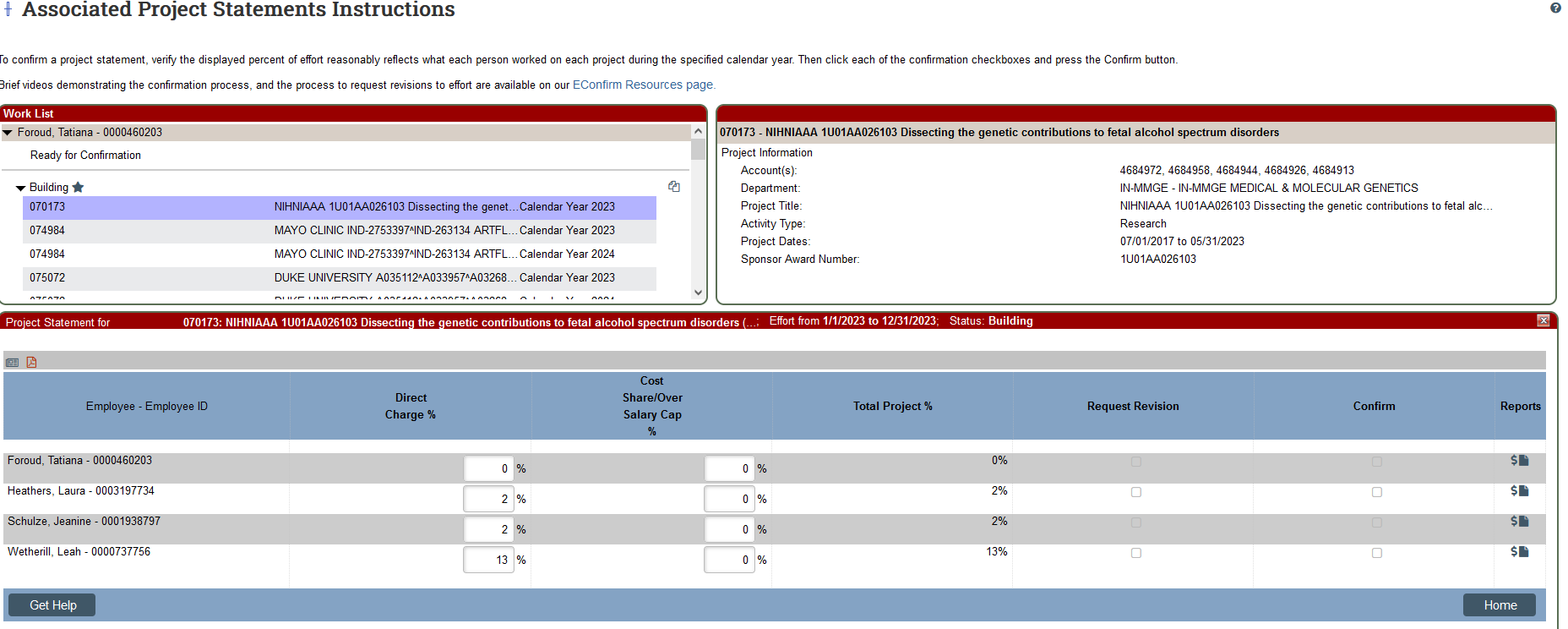 READING A PROJECT STATEMENTThe Worklist – (Top Left)
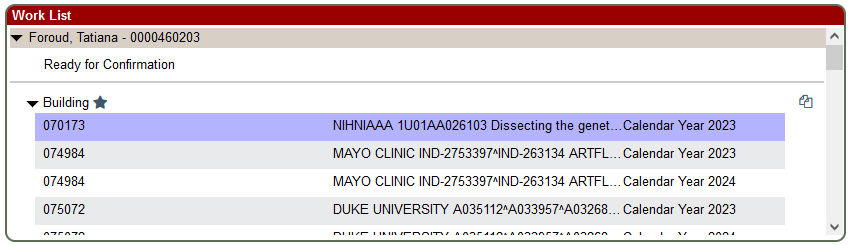 READING A PROJECT STATEMENT Award Summary – (Top Right)
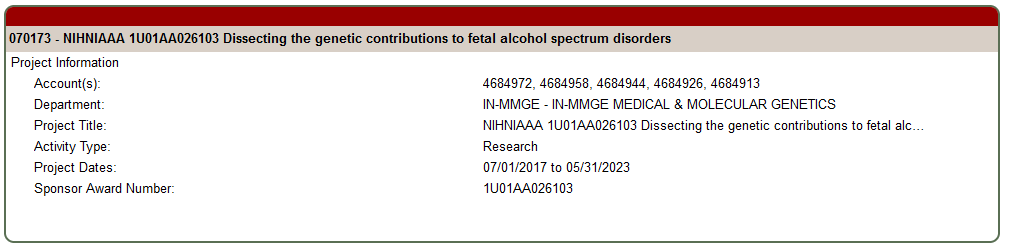 READING A PROJECT STATEMENT Project Statement – (Bottom)
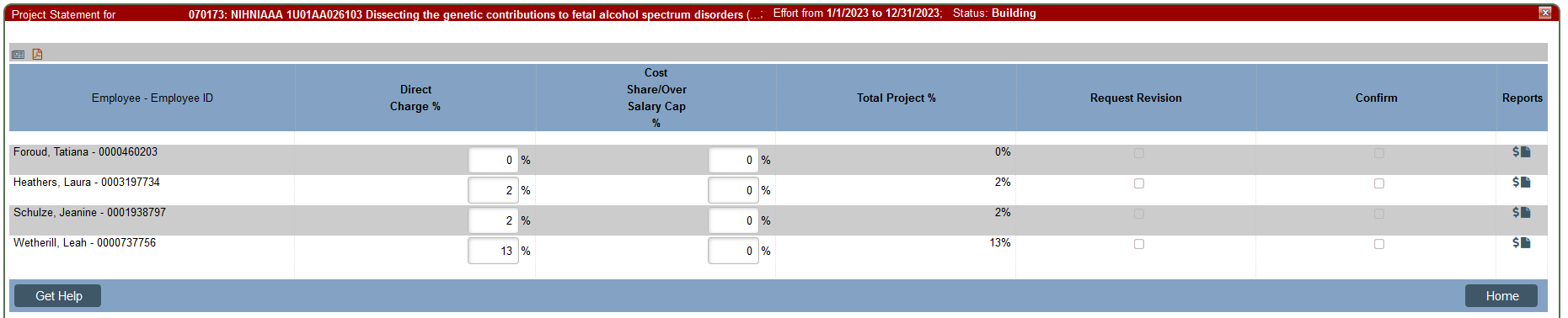 Associated Project Statements Report Icons Project Payroll Summary
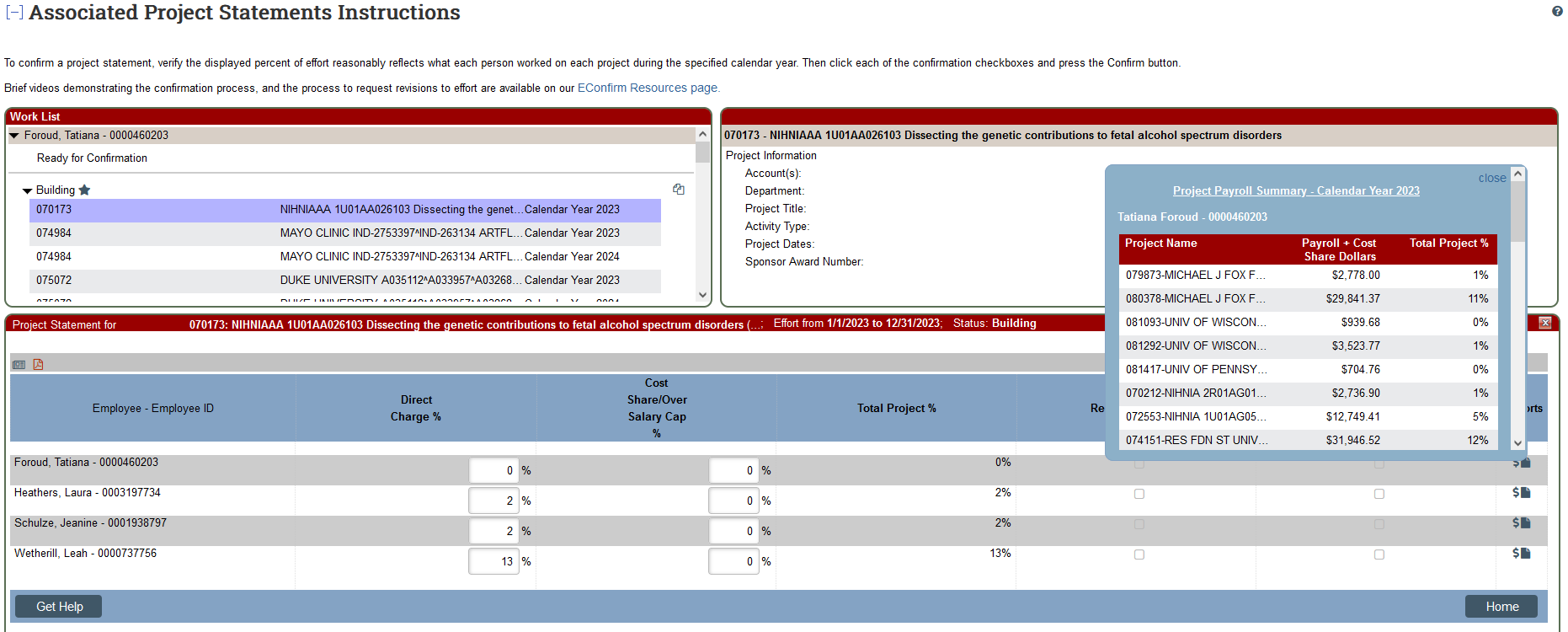 Associated Project Statements Report Icons Project Payroll Report
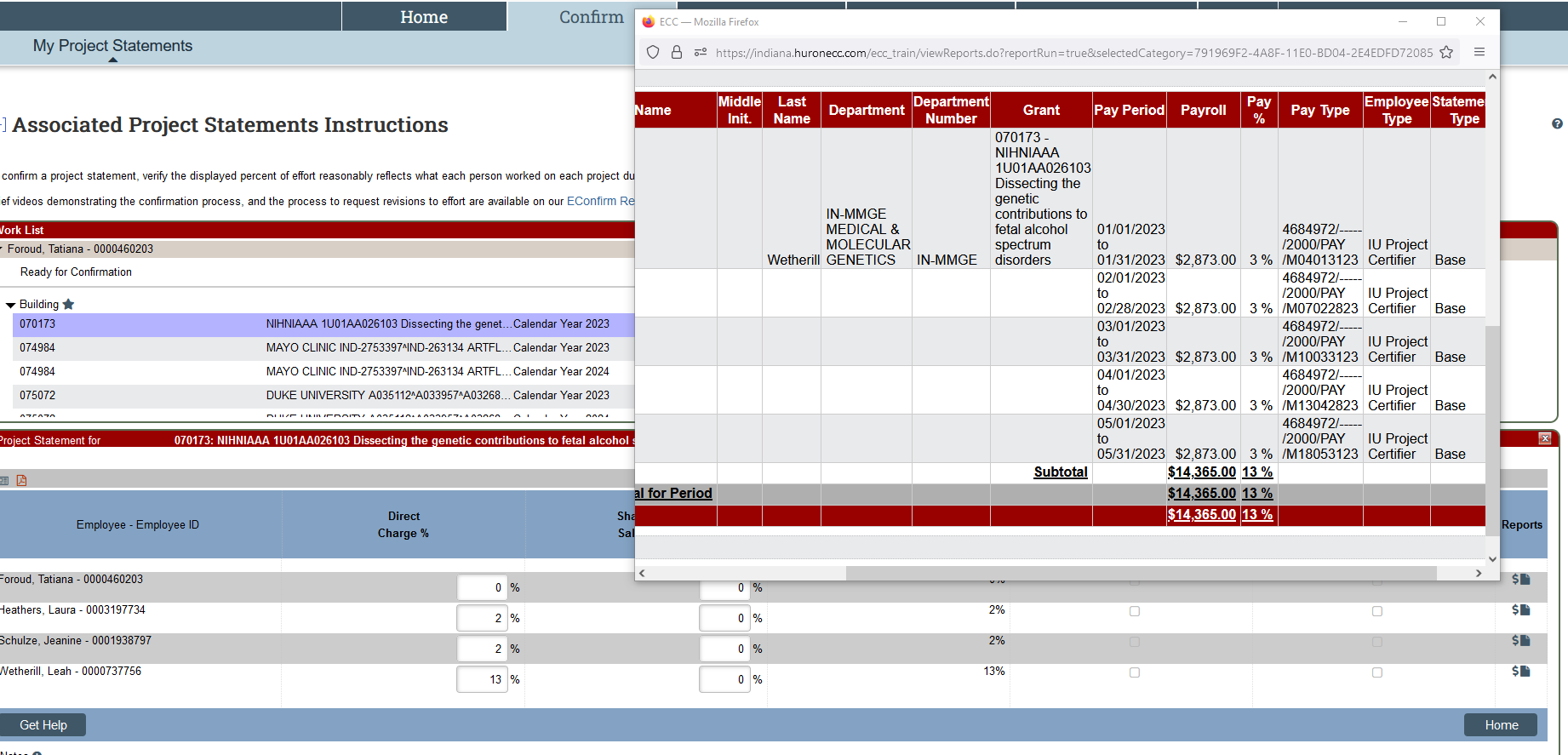 4 Clicks to Confirm (1 of 3)
Click the link in the Confirmer email to confirm the Project Statement in EConfirm (ECC).
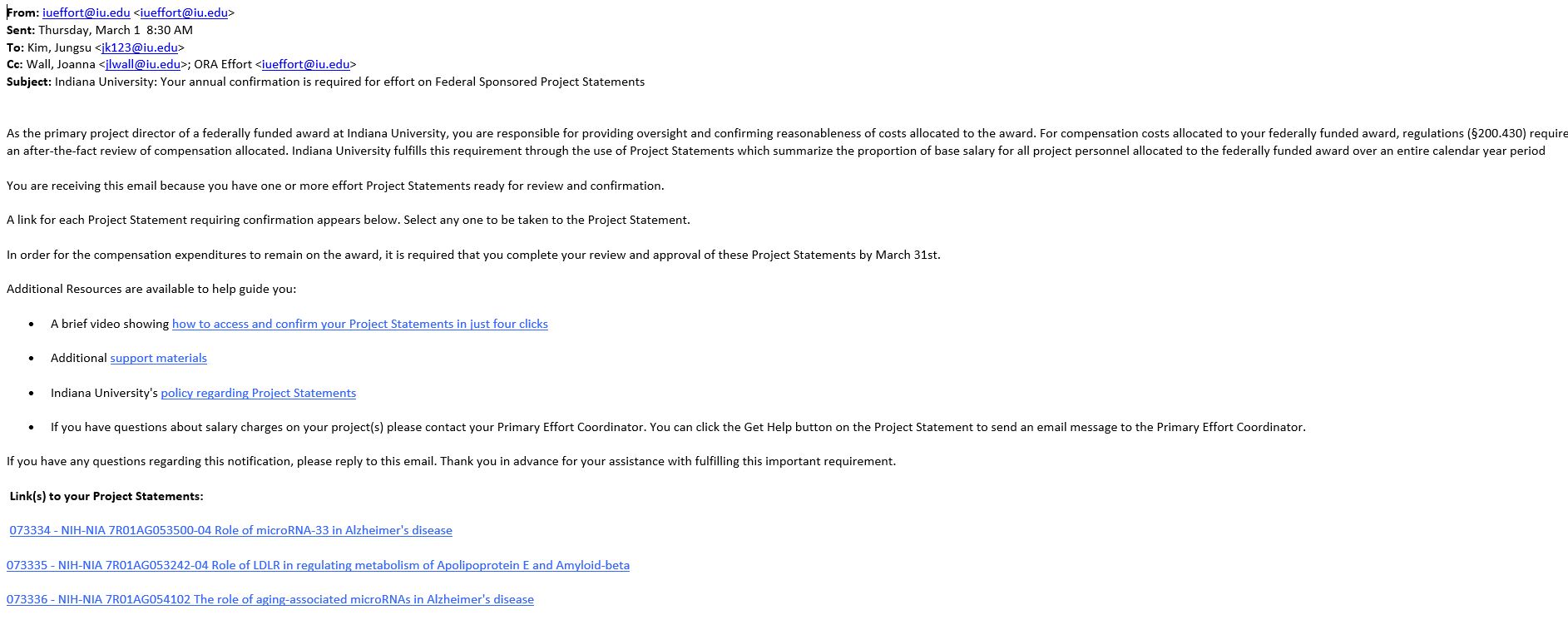 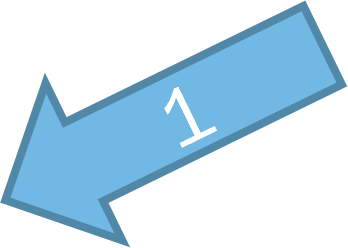 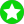 4 Clicks to Confirm (2 of 3)
Click the Confirm icon
to select all lines in the Confirm column. You can also select each checkbox
individually.
Click the Confirm button in the shaded ribbon at the bottom of the employee list.
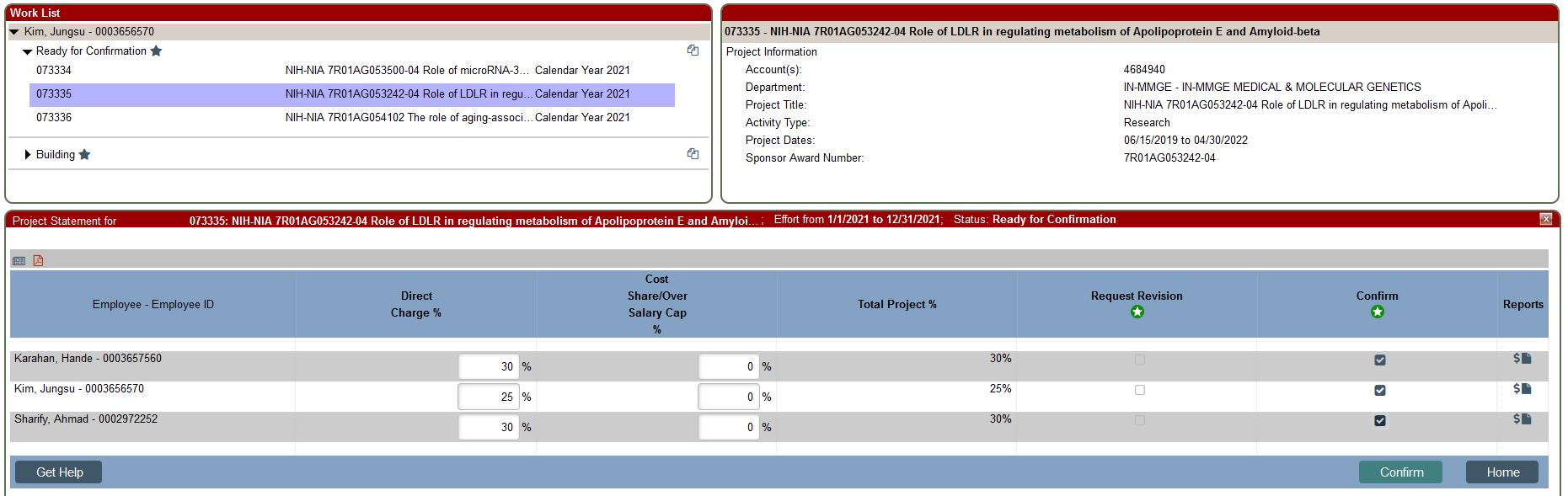 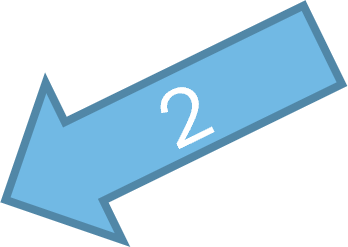 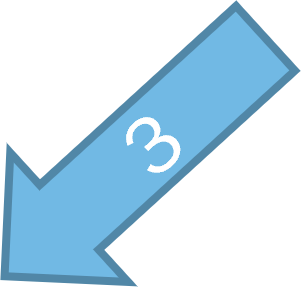 4 Clicks to Confirm (3 of 3)
Review the Attestation Statement which will list all the employees that you are confirming and click I agree to complete the confirmation process.
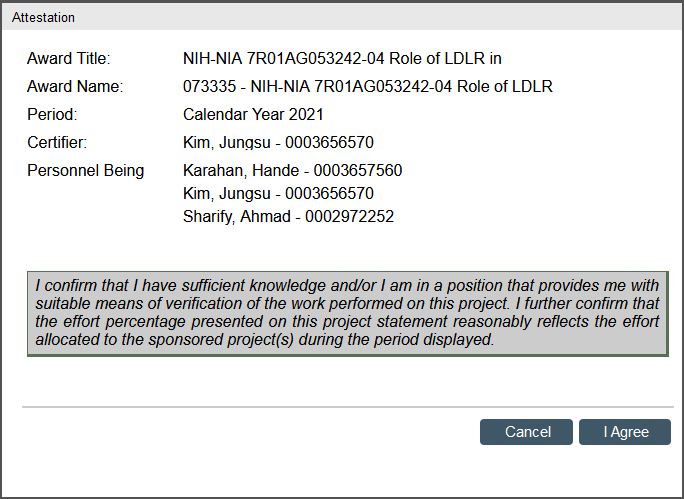 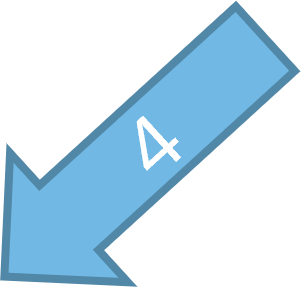 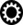 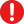 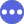 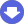 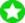 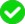 Some Common Project Statement Statuses
Icon
Description
Status
This status indicates that a project statement is not yet ready for confirmation. This occurs during the Period of Performance, when payroll data is being loaded and the project statements are building.
Building
This status indicates that the project statement is ready to be confirmed. Statements move to this status when the Confirmation Period begins, and the statement requires the PI to confirm the payroll charges for the period.
Ready for Confirmation
Revision Requested
During the Confirmation Period, if a PI requests a revision for an employee and clicks the Revise Payroll button the statement moves to this status.
When new payroll loads to a statement in Revision Requested status and creates a payroll task that will be processed by the Effort Coordinator, that statement moves to this status.
Revision Pending
This status indicates that every individual on this project statement has been confirmed.
Confirmed
This status is for non-federal project statements that are auto approved. The system automatically moves project statements that have no federally sponsored payroll or cost share associated with them into this status when the confirmation period begins.
Auto Approved
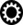 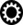 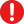 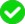 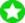 Managing effort throughout The calendar Year
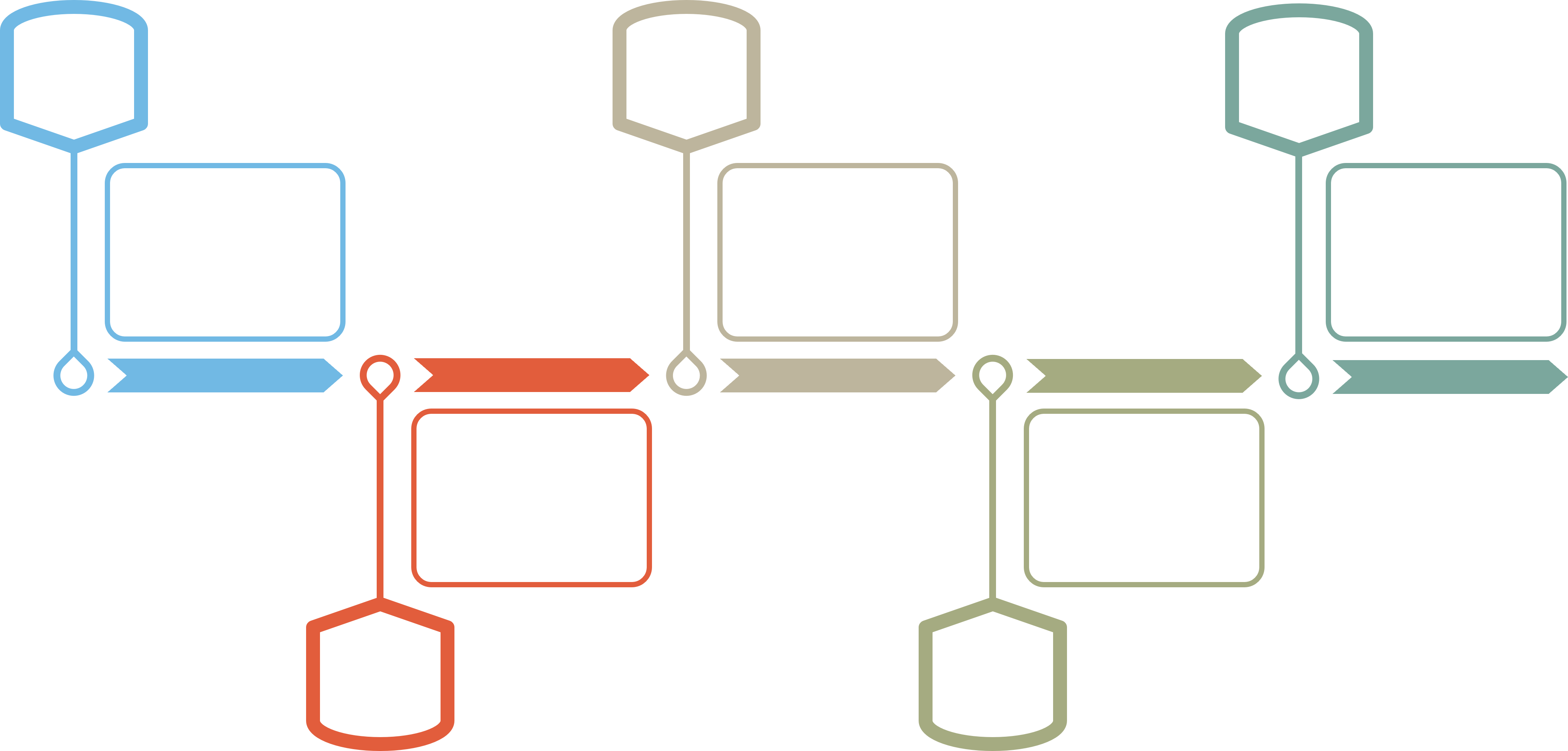 Confirm
Building CY2024
Confirmed
March 1st Federal and Federal Pass-through Project Statements in Ready for Confirmation Status
April 1st 
All Statements must be in Confirmed Status
January through December
Project Statements in Building Status
Review CY2023
MARCH 20th
New Calendar
Year Begins
April 1st
MARCH
Deadline for salary transfers during confirmation period
January and February
Review CY2023
Project Statements in Building Status
March 1st Non-federal project statements auto approved
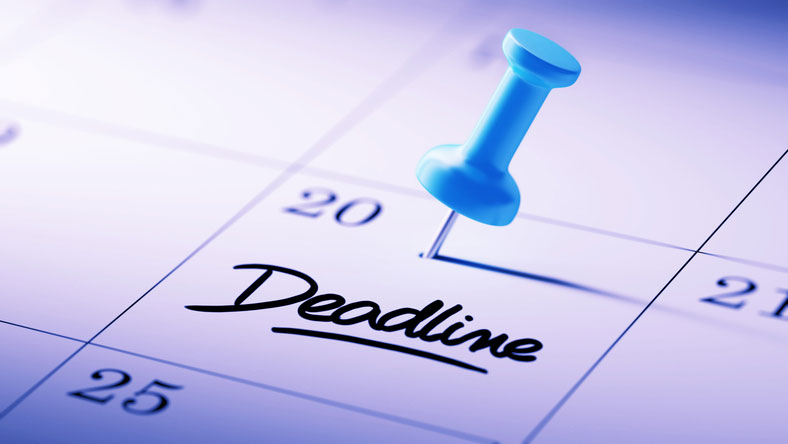 Salary Transfer Deadline
Review
BEST PRACTICE for revisions – Project Statement Workflow
Confirmer Reviews. Is Effort Accurate?
Project Statement Confirmed
Project Statement Ready for Confirmation
Project Statement Final
YES
Salary transfers affecting a project statement in the confirmation period must be fully routed and approved by March 20th.
NO
Confirmer Consults Effort Coordinator
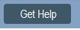 Effort Coordinator Initiates Salary Transfer in KFS
Salary Transfer Processed
Effort Coordinator Reviews Project Statement with Confirmer
Is an effort change required?
YES
ST is processed – data uploaded to ECC
NO
YES
Additional
change required?
Project Statement Updated
NO
Econfirm initiated revisions - project Statement Workflow
Confirmer Reviews. Is Effort Accurate?
Project Statement Confirmed
Project Statement Ready for Confirmation
Project Statement Final
YES
Salary transfers affecting a project statement in the confirmation period must be fully routed and approved by March 20th.
NO
PI Requests Revision
Effort Coordinator Approves - Project Statement “Revision Pending” Status
Effort Coordinator Initiates Salary Transfer in KFS
Salary Transfer Processed
Effort Coordinator Receives Notification Project Statement “Revision Requested” Status
Is an effort change required?
YES
ST is processed – data uploaded to ECC
NO
Effort Coordinator Disapproves
Effort Coordinator clicks “Post and Maintain”
YES
Additional
change required?
Effort Coordinator clicks “Post”
Project Statement Updated
NO
Project Statement Revision Requested Task
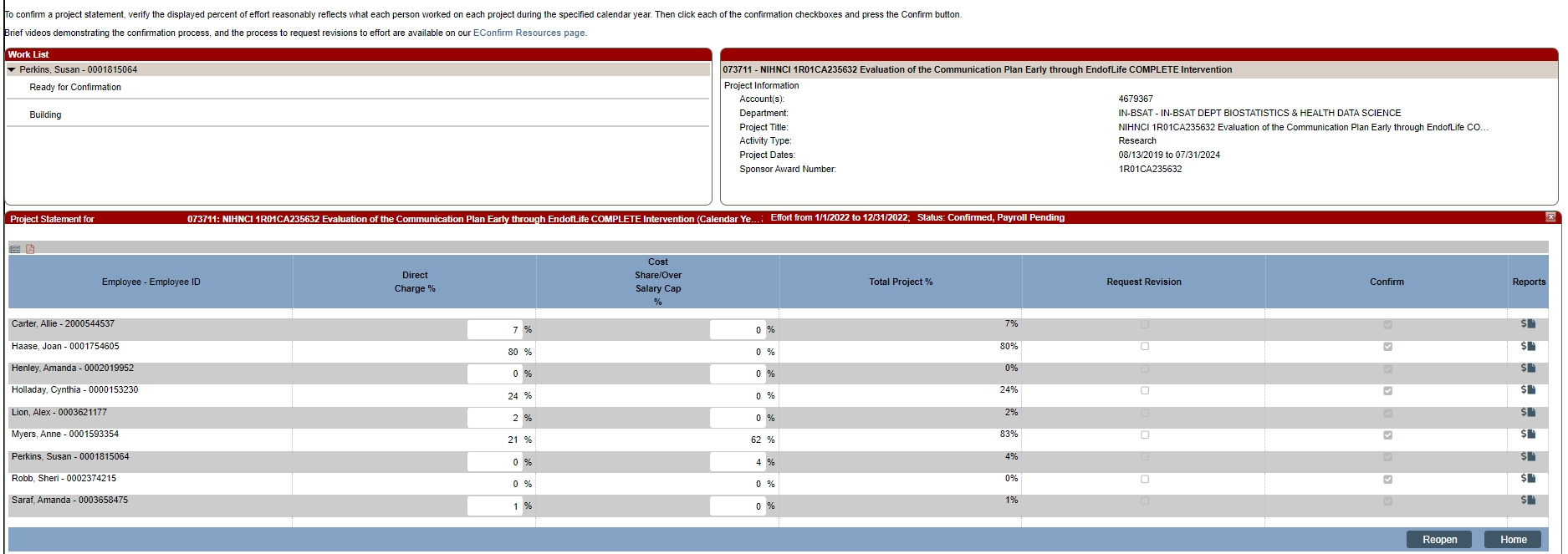 Project Statement Revision Pending Task
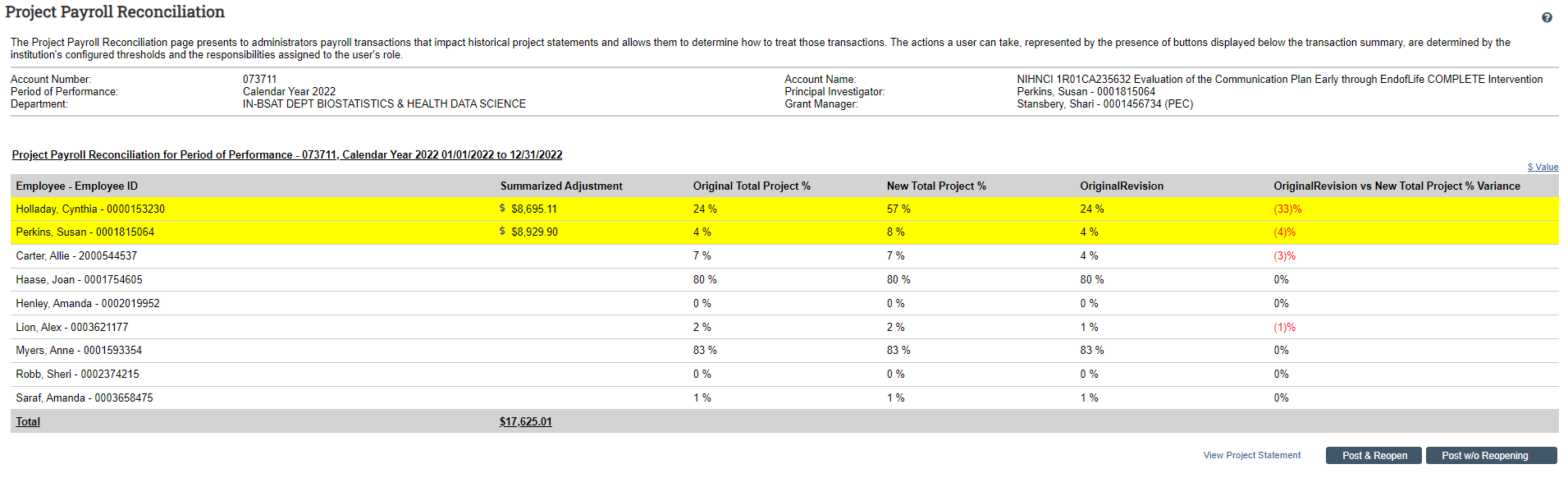 Annual Timeline Review Period
January 
Informal review period for Calendar Year 2023 Project Statements begins.
Calendar Year 2024 (Jan 1st – Dec 31st) Project Statements start to build.
“Office Hours”: Starting in January 
1-hour Zoom office hours will be available for anyone who has questions or wishes to get one-on-one assistance
Annual Timeline Confirmation
March
Confirmation period for Calendar Year 2023, March 1st – March 31st
Email notification to PIs March 1st of confirmation period start. 
Cost transfers affecting a project statement in the confirmation period must be fully routed and approved by March 20th.
April 1st, All statements must be confirmed.
Email Reminders to PI’s (Project Confirmers)
EConfirm will send out reminders to the Project Confirmers - The Primary Effort Coordinators are copied on these emails
March 1, 2024
March 15, 2024
March 25, 2024
March 28, 2024
March 29, 2024
Training Timeline (1 of 2)
Effort Coordinator Training January – March 2024
Monthly training offerings begin, offering zoom sessions. Recorded trainings will be made available
Training Timeline (2 of 2)
PI Confirmer Training January – March 2024
Monthly training offerings begin, offering zoom sessions. Recorded training will be made available
Office Hours
When Award PI (Confirmers) Leave IU
Please work with your Effort Coordinator to provide the following information to ORA:
The last day of employment at IU
The awards that will remain at IU
The awards that will leave IU
Termination dates for each of the awards
Confirmation that all salary, including cost share has been recorded on each of the awards
Reach out to iueffort@iu.edu with any questions. We are here to help!
Guides and Videos
These guides and videos will soon appear on our website, but can be accessed using these links:
Confirmer (PI) Guide
Four Clicks to Confirmation Video
Confirm Your Project Statement Video
ORA Web Page
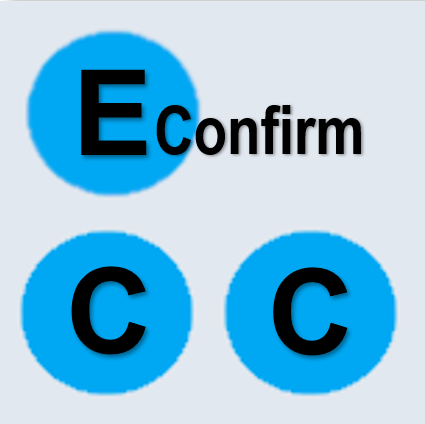 Have Questions or Need Assistance?
Please contact iueffort@iu.edu
Or
Rayna Amerineramerine@iu.edu(812) 855-1516
Tim Burristhburris@iu.edu(812) 855-0185